Kementerian Perhubungan Republik Indonesia
Direktorat Jenderal Perhubungan laut
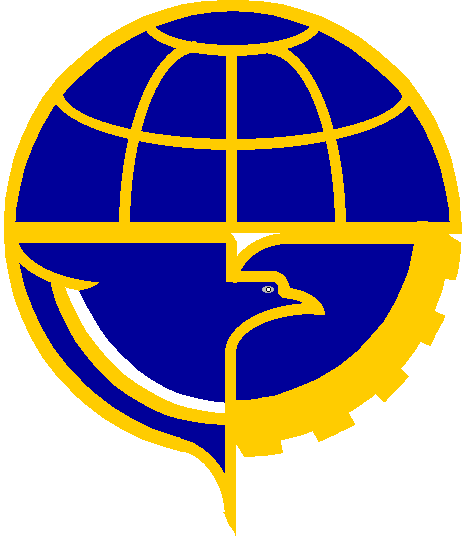 KESELAMATAN KAPAL
Jakarta,   20  Desember 2022
WAHYU ARDHIYANTO, ST. MT.
KASUBDIT KESELAMATAN KAPAL
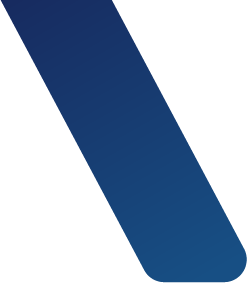 TUGAS DAN FUNGSIPermenhub No PM 17 Tahun 2022
TUGAS
melaksanakan penyiapan perumusan dan pelaksanaan kebijakan, penyusunan norma, standar, prosedur dan kriteria, pemberian bimbingan teknis dan supervisi, serta evaluasi dan pelaporan di bidang keselamatan kapal penumpang, barang dan penangkap ikan, yang tidak digunakan sebagai angkutan penyeberangan (Pasal 278)
DASAR HUKUM
SOLAS 1974 dan Protokol serta Amendemen
Undang-Undang No 17 Tahun 2008 Tentang Pelayaran;
Undang-Undang No 11 Tahun 2020 Tentang Cipta Kerja;
Peraturan Pemerintah No 51 Tahun 2002 Tentang Perkapalan;
Peraturan Pemerintah No 31 Tahun 2021 Tentang Penyelenggaraan Bidang Pelayaran;
Keputusan Menteri No 65 Tahun 2009 Tentang Standard Kapal Non Konvensi Berbendera Indonesia;
PM 57 Tahu 2021 tentang Tata Cara Pemeriksaan, Pengujian dan Sertifikasi Keselamatan Kapal
Peraturan Menteri No 12 Tahun 2022 Tentang Kelaiklautan Kapal Kecepatan Tinggi Berbendera Indonesia.
Peraturan Menteri No 18 Tahun 2022 Tentang SISTEM IDENTIFIKASI OTOMATIS BAGI KAPAL YANG MELAKUKAN KEGIATAN DI WILAYAH PERAIRAN INDONESIA
DASAR HUKUM
SK. Dirjen No. UM.008/9/20/DJPL-12 tentang Pemberlakuan Standar dan Petunjuk Teknis Pelaksanaan Kapal Non Konvensi Berbendera Indonesia 
SK. Dirjen No. HK.103/2/19/DJPL-16 tentang Pelaksanaan Penyelenggaraan Kelaiklautan Kapal.
SK Dirjen No. HK. 103/1/3/DJPL-17 Tentang Prosedur Pengedokan (Pelimbungan) Kapal Berbendera Indonesia
Surat Edaran No. SE.1 Tahun 2017 tentang Perubahan Atas Surat Edaran Direktur Jenderal Perhubungan Laut No. UM.002/79/10/DJPL-16 tanggal 26 Oktober 2016 tentang Pelaksanaan Kewenangan Ke Unit Pelaksana Teknis (UPT) di Lingkungan Direktorat Jenderal Perhubungan Laut Terkait Penyelenggaraan Kelaiklautan Kapal
Surat Edaran Direktor Perkapalan dan Kepelautan Nomor. SE-DK 4 Tahun 2022 tentang Pengawasan Surat, Sertifikat dan Dokumen Kapal Yang Masih Bersifat Sementara
PERSYARATAN KESELAMATAN KAPAL MENURUT PERATURAN MENTERI PERHUBUNGAN
 NO. 57 TAHUN 2021
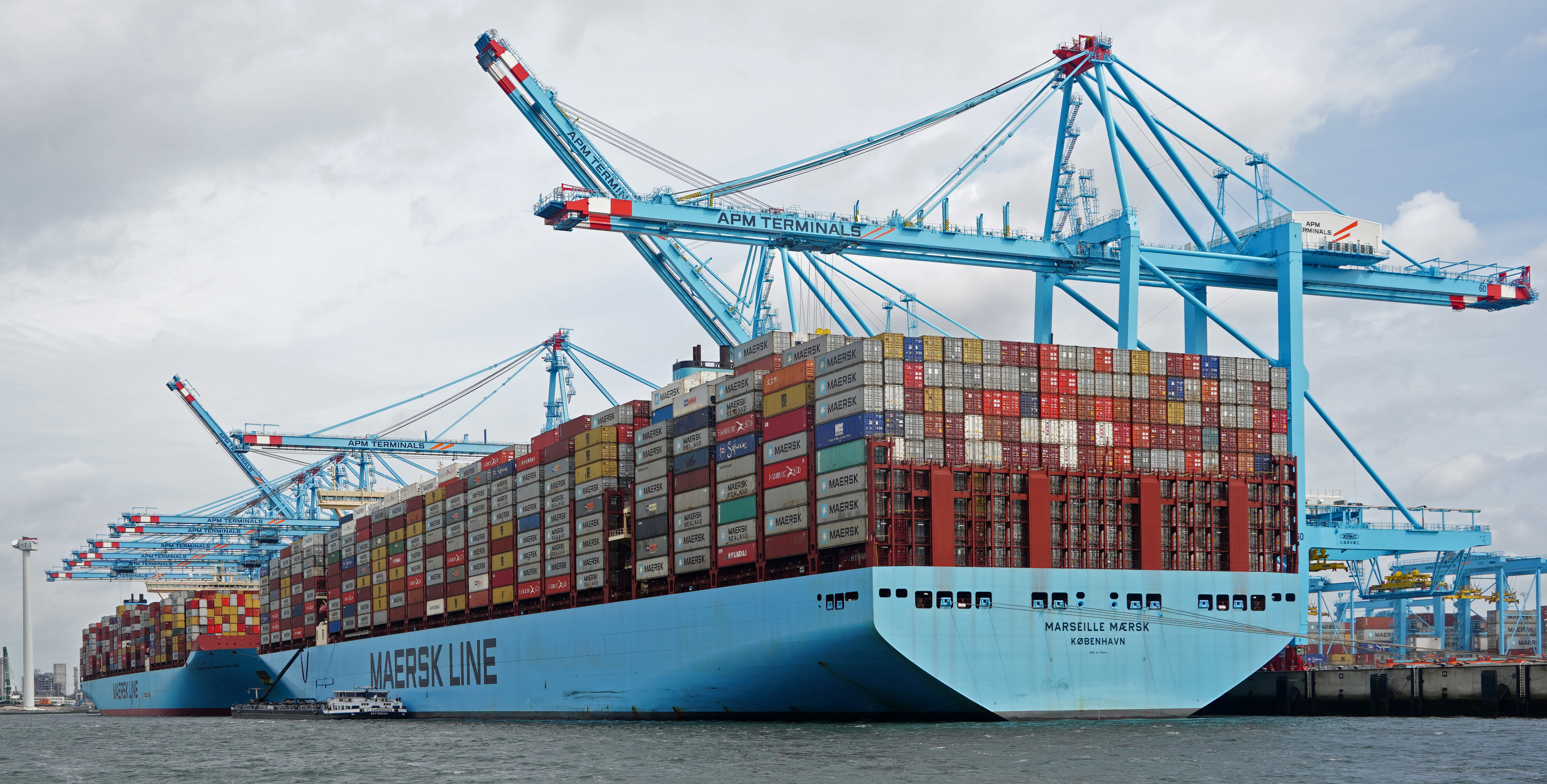 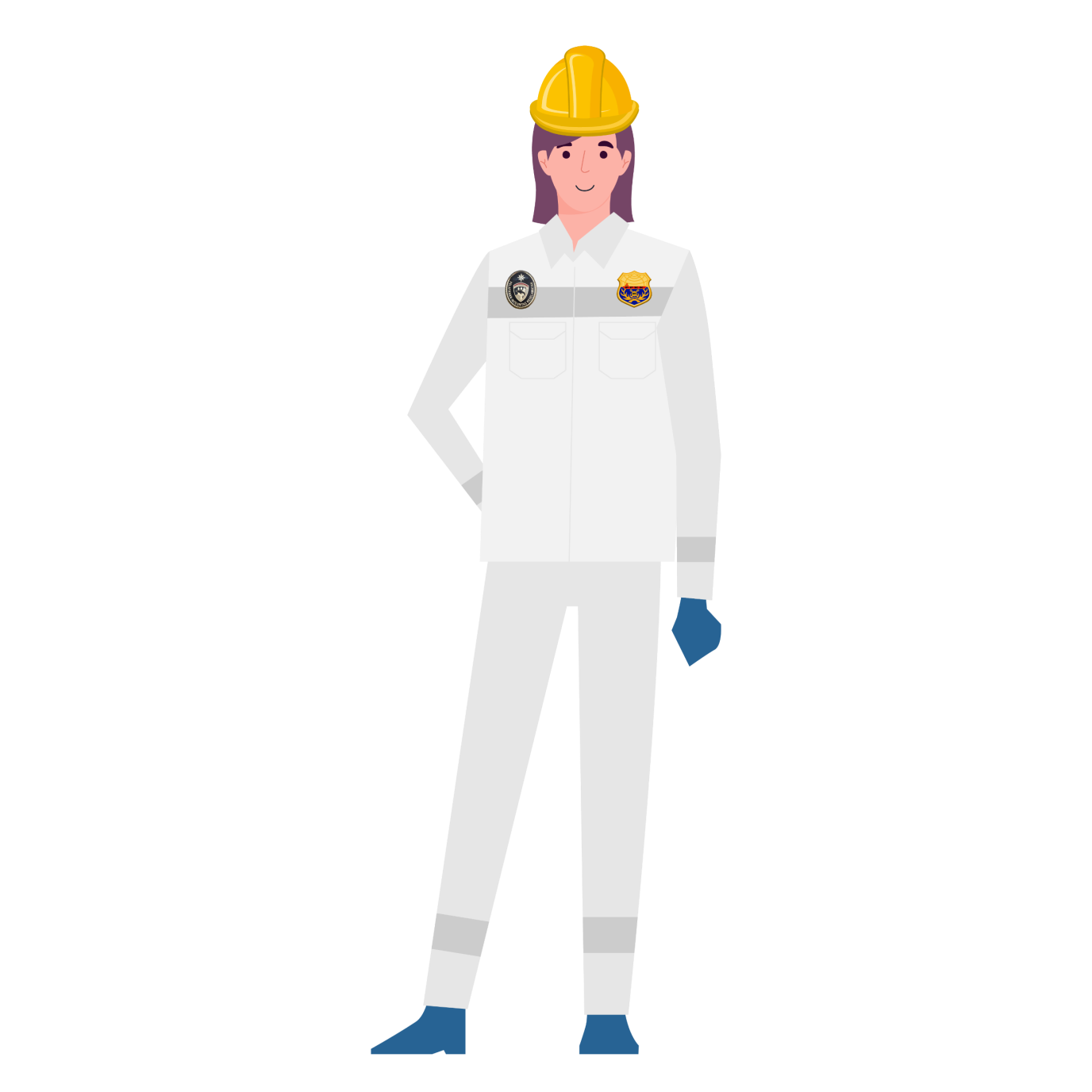 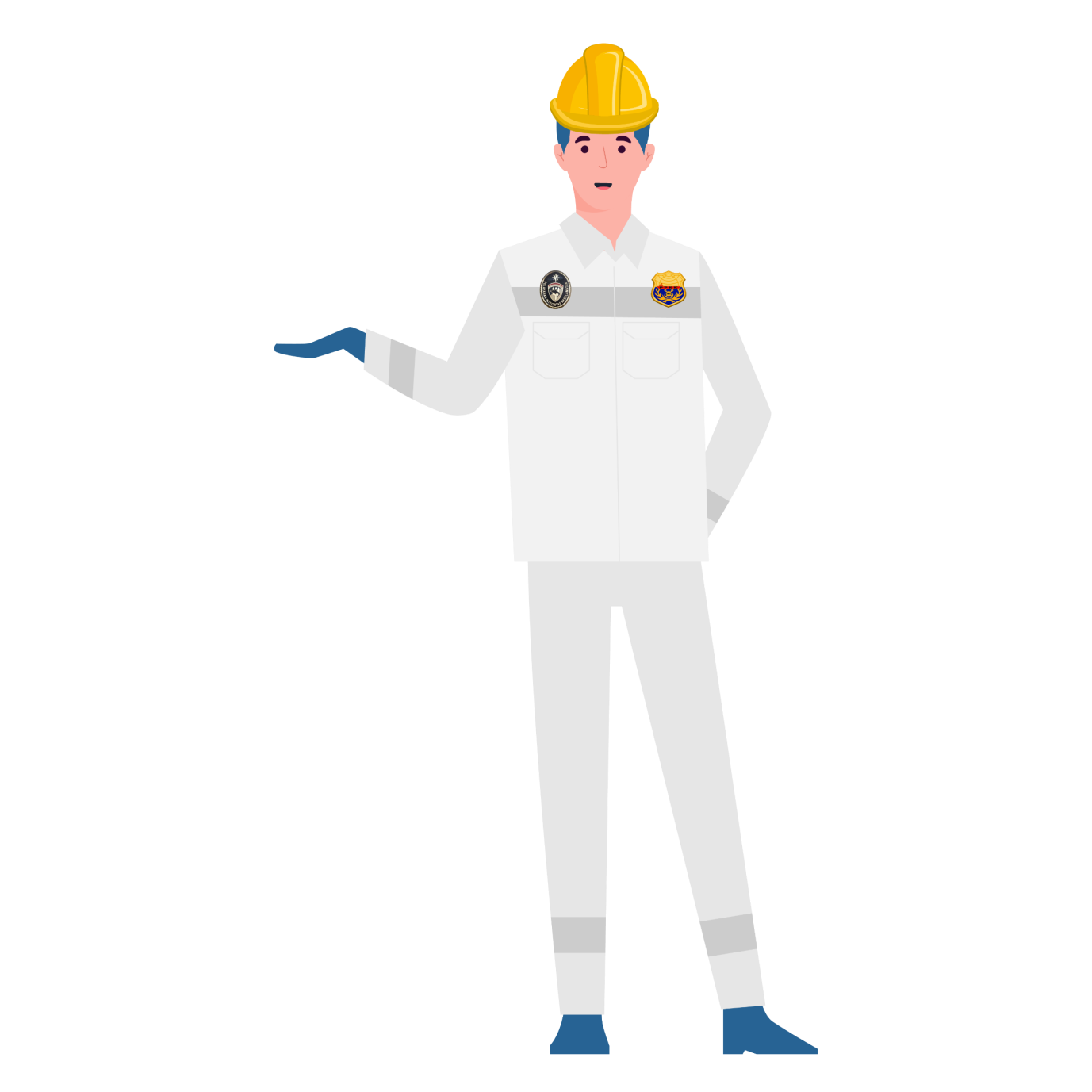 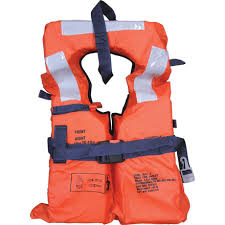 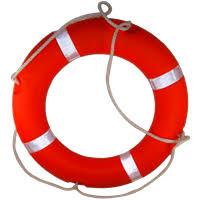 Sertifikat Keselamatan kapal Penumpang
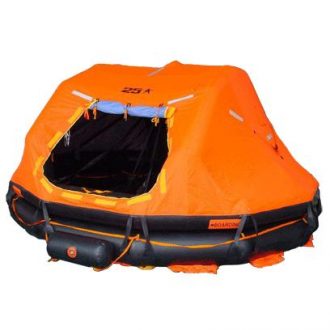 MASA BERLAKU DAN WAJIB NAIK DOK 12 BULAN
Ketentuan:
Mengacu kepada Non Convention Vessel Standar (NCVS) untuk kapal pelayaran domestik / perairan Indonesia ATAU
Sesuai ketentuan konvensi International (SOLAS 1974, Prot. 88)
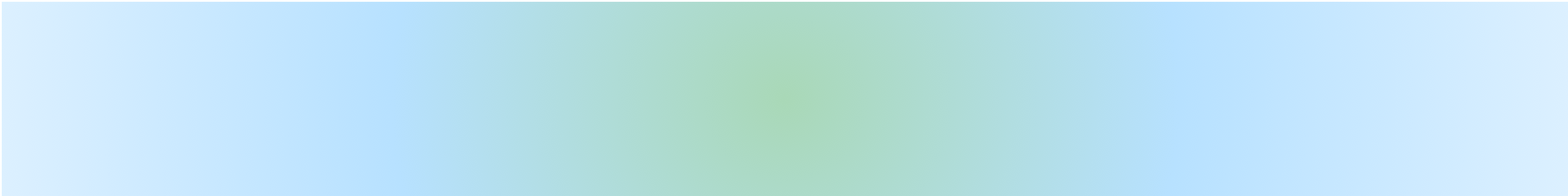 PELAKSANA PEMERIKSAAN DAN PENGUJIAN
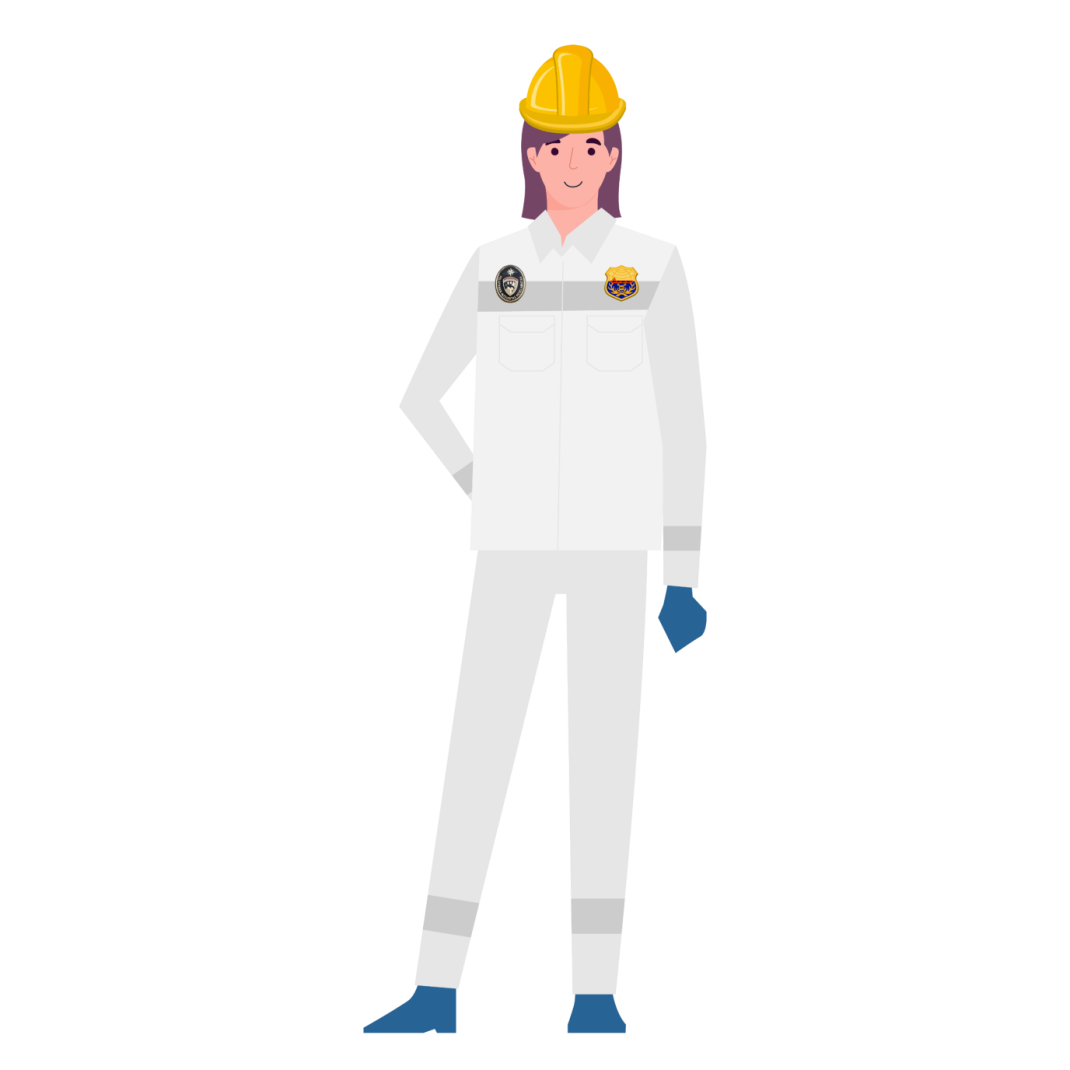 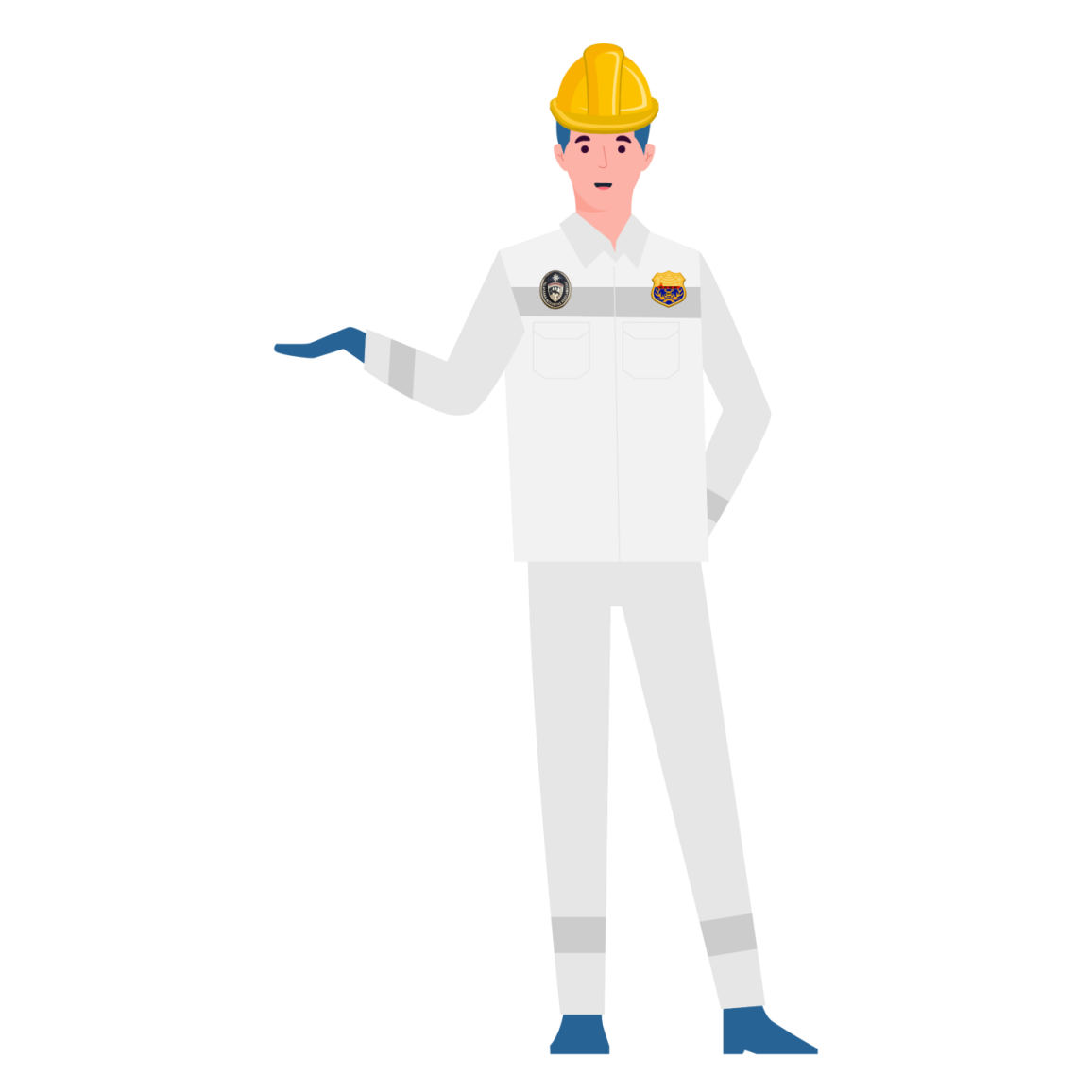 PEJABAT PEMERIKSA KESELAMATAN KAPAL (MARINE INSPECTOR)
DIREKTORAT JENDERAL PERHUBUNGAN LAUT
SESUAI PERATURAN DIREKTORAT JENDERAL PERHUBUNGAN LAUT NOMOR HK. 103/2/19/DJPL-16 TENTANG PELAKSANAAN PENYELENGGARAAN KELAIKLAUTAN KAPAL MAKA UPT YANG MEMILIKI PEJABAT PEMERIKSA KESELAMATAN KAPAL (MARINE INSPECTOR) DAPAT MELAKSANAKAN SERTIFIKASI
SURVEY DAN SERTIFIKASI KESELAMATAN KAPAL
DASAR
UU No. 17/2008 & SOLAS 1974
* KESELAMATAN KAPAL DITENTUKAN  MELALUI PEMERIKSAAN DAN PENGUJIAN
* KAPAL MEMENUHI PERSYARATAN KESELAMATAN. DIBERIKAN SERTIFIKAT KESELAMATAN OLEH PEMERINTAH
PEMERIKSAAN = SURVEY = INSPEKSI
SERTIFIKAT = CERTIFICATE
MERUPAKAN SUATU PROSES KEGIATAN YANG HARUS DIPENUHI DALAM RANGKA PEMENUHAN PERSYARATAN KESELAMATAN KAPAL.
MERUPAKAN PERWUJUTAN DARI HASIL PEMERIKSAAN ATAS KAPAL  YANG SUDAH MEMENUHI PERSYARATAN KESELAMATAN SESUAI KETENTUAN YANG BERLAKU
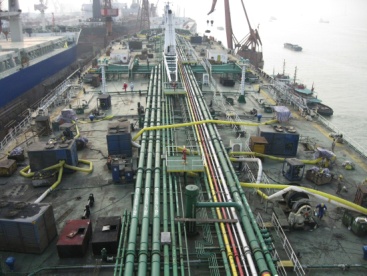 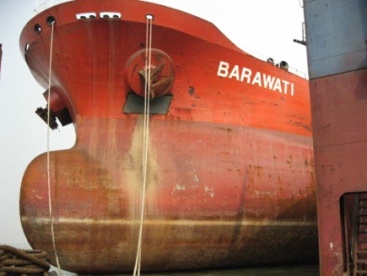 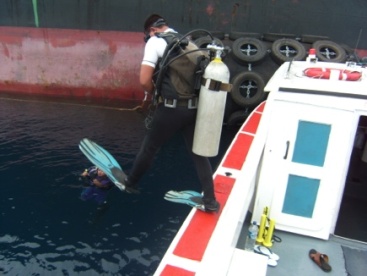 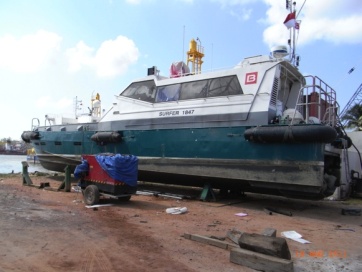 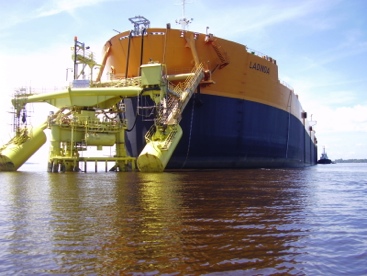 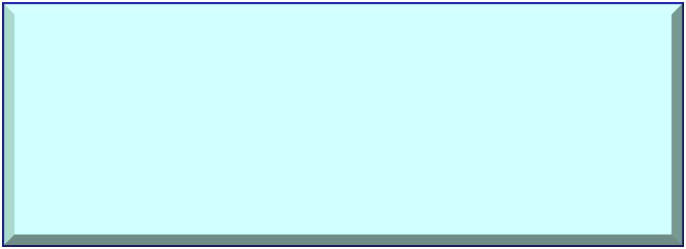 Setiap pengadaan, pembangunan, dan pengerjaan kapal termasuk perlengkapannya serta pengoperasian kapal di perairan Indonesia harus memenuhi persyaratan keselamatan kapal.
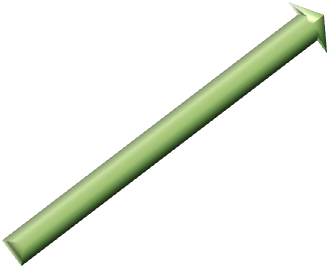 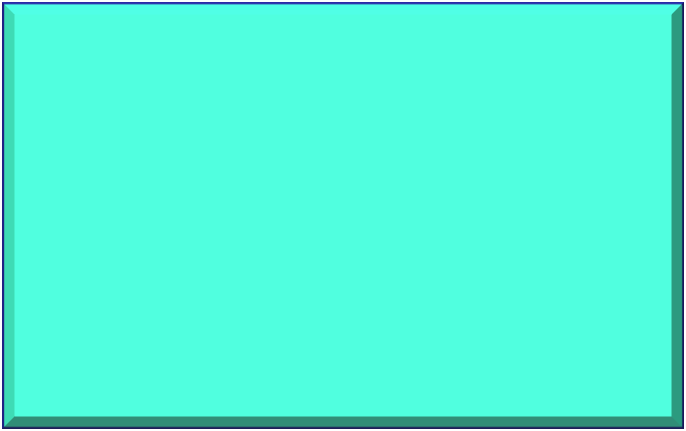 Persyaratan keselamatan kapal meliputi:
a. material;
b. konstruksi;
c. bangunan;
d. permesinan dan perlistrikan;
e. stabilitas;
f. tata susunan serta perlengkapan alat penolong dan radio; dan
g. elektronika kapal.
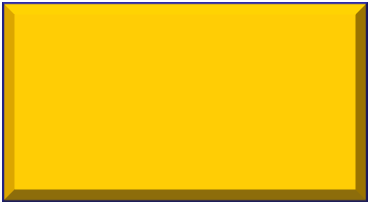 Keselamatan 
Kapal
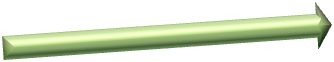 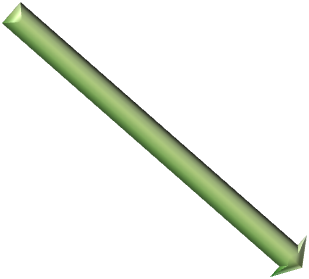 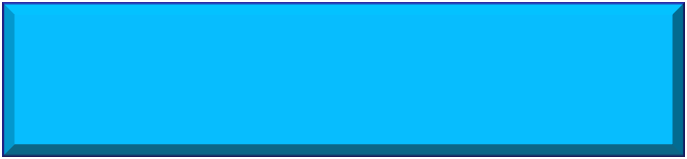 Pembangunan atau pengerjaan kapal yang merupakan perombakan harus mendapat pengesahan dan pengawasan dari Menteri.
ASPEK KESELAMATAN
SURVEY TERDIRI DARI
DARI SEGI JADWAL
	PERIODICAL SURVEY, YAITU:
Pemeriksaan Pertama/ Initial Survey;
Pemeriksaan Tahunan/Annual Survey;
Pemeriksaan Pembaruan/Renewal Survey; 
Pemeriksaan Antara/ Intermediate Survey; 

UNSCHEDULED SURVEY, MISAL:
Damage Survey
Survey due to accident

Survey due to repair/ modification
DARI SEGI JENIS
Hull Construction Survey
Machinery Construction Survey
Cargo Gear Survey
Bilge, Ballast and Piping arrangement system survey
Electrical System Survey
Fire System Survey
Etc.
Pemeriksaan Keselamatan Kapal
Tata cara penerbitan sertifikat keselamatan kapal
Direktorat 
Perkapalan dan Kepelautan 
c.q Subdit Keselamatan Kapal
Mengeluarkan Nota Dinas
Penerbitan Sertifikat;
Perpanjangan Sertifikat;
Pembaharuan Sertifikat;
Perubahan Daerah Pelayaran
harus  melaporkan kegiatan pelaksanaan  setiap bulan  kepada Direktur Jenderal Perhubungan Laut  dengan tembusan
Memberi Surat Perintah tugas untuk:
Memeriksa, menerbitkan dan menandatangani Sertifikat Keselamatan dan dapat menandatangani pengesahan (endorsement) Sertifikat Keselamatan Kapal  sesuai dengan GT kapal oleh 
Pejabat Pemeriksa Keselamatan Kapal (Marine Inspector Senior, Marine Inspector atau Asisten Marine Inspector)
Kepada:
Kepala Kantor Kesyahbandaran Utama, Kepala Kantor Kesyahbandaran dan Otoritas Pelabuhan Kelas I, II, III, IV dan V, Kepala Kantor Pelabuhan Batam, Kepala Unit Pelaksana Pelabuhan Kelas I, II, dan III serta Atase Perhubungan pada Kedutaan Besar RI
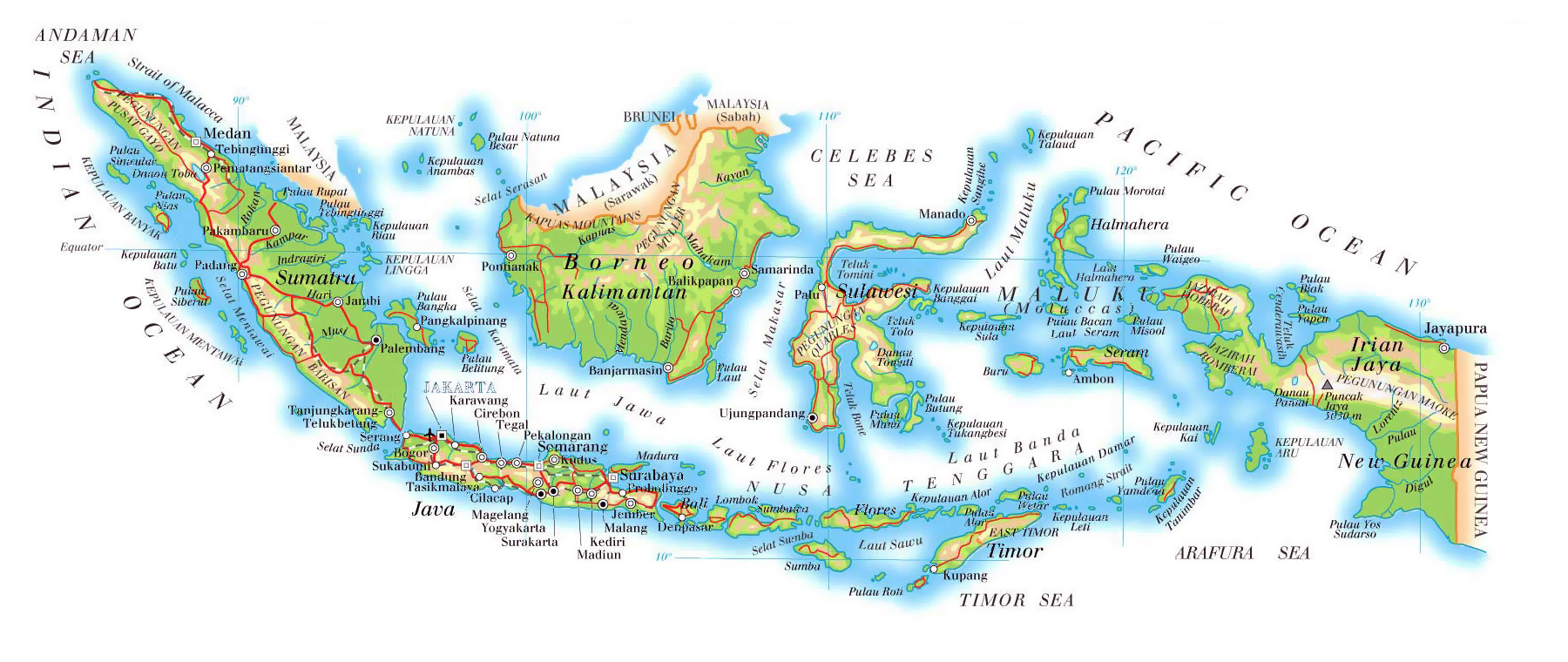 RINGKASAN KETIDAKSESUAIAN DAN TEMUAN HASIL UJI PETIK
01
HRU EXPIRED
IKATAN PAINTER LINE KE HRU TIDAK SESUAI KETENTUAN
PENEMPATAN LIFERAFT TIDAK SESUAI KETENTUAN
INFLATABLE LIFERAFT
02
TIDAK DAPAT DITURUNKAN 
MESIN SEKOCI TIDAK DAPAT DI JALANKAN 
FOOD RATION EXPIRED
LIFEBOAT
03
TIDAK BERFUNGSI
SMOKE DETECTOR
04
TIDAK DAPAT DIOPERASIKAN SESUAI KETENTUAN
EMERGENCY FIRE PUMP
05
TIDAK DAPAT DIOPERASIKAN SESUAI KETENTUAN
EMERGENCY GENERATOR
06
TIDAK SESUAI KETENTUAN (LAMPU TIDAK ADA/ RUSAK)
LIFE JACKET
07
TIDAK MEMAHAMI PROSEDUR DARURAT DI KAPAL
SDM (AWAK KAPAL)
08
KOSONG/ TIDAK DILENGKAPI NOZLE
FIRE HOSE
TEMUAN PSC INSPECTIONKAPAL BERBENDERA INDONESIAJANUARI – OKTOBER 2022
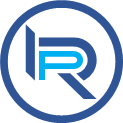 TERIMA 
KASIH